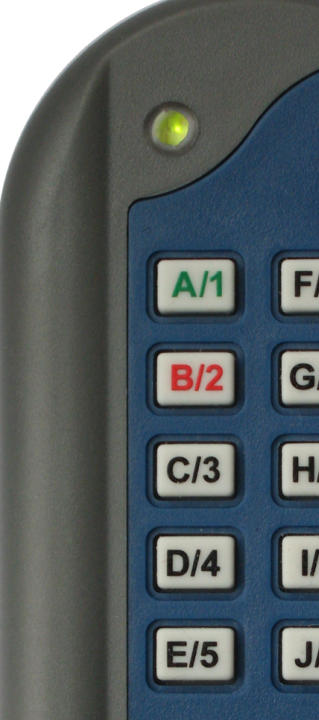 MentometerProfessional&WEBVOTING
Indice
Installare il software
Collegare la ricevente
Collegare un canale web (Webvoting)
Creare una domanda in mentometer
Testa il tuo sistema
Opzioni avanzate
Installare il software
Download del software:http://www.mentometer.it/software/mentometer.exe
Si scarichi il programma come richiesto
Si faccia doppio click sul file exe una volta scaricato
Al termine dell’installazione si lanci PowerPoint.
Aggiornamenti software
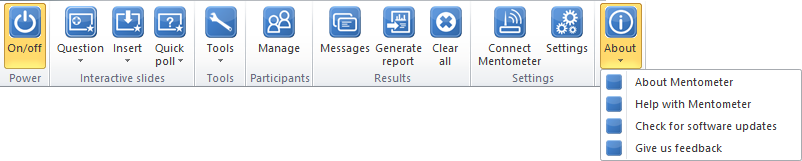 È possibile verificare la disponibilità di aggiornamenti software e facilmente installare con 'Controlla aggiornamenti software'. Tuttavia, questo è necessario disporre di diritti amministrativi, e il software è installato tramite il web.
Collegamento della ricevente Professional
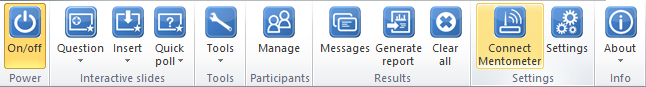 Collegare la ricevente a una qualsiasi porta USB disponibile sul computer. Avviare PowerPoint ®, e passare alla scheda mentometer e fare clic sul 'Power On / off' e selezionare 'Connect mentometer'
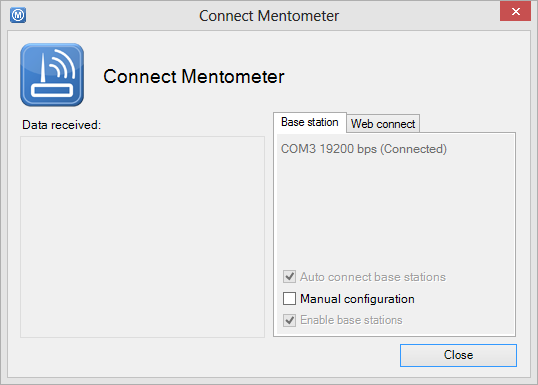 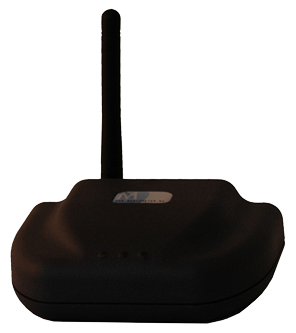 Collegare la ricevente ad una porta USB libera
Assicurati che la porta com utilizzata mostri "Connected"
Votatore serie Professional
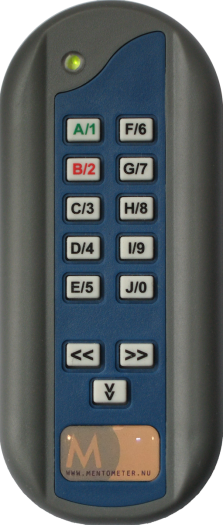 Si vota premendo uno dei tasti di risposta A/1-J/0
Una luce verde indica che il voto è stato inviato e ricevuto correttamente.
Una luce rossa indica che il voto non è stato riconosciuto dalla ricevente.
Se si ottiene una luce rossa più volte, o si è troppo distanti dalla ricevente o la frequenza del votatore non è corretta.
Ogni votatore è univocamente identificato dal numero sul retro.
Il votatore è alimentato da due batterie AAA che hanno una durata di 1-2 anni.
Test della connessione
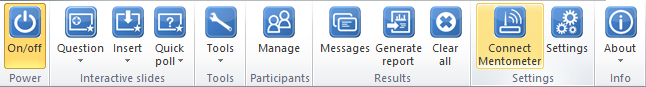 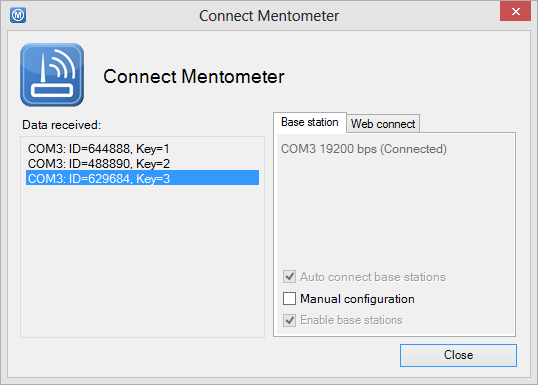 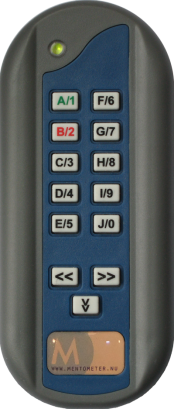 Quando la ricevente è collegata correttamente premendo un pulsante da 1 a 10 sul votatore è possibile vederlo nella finestra di «connect mentometer»
Collegamento del Webvoting(non richiesto se si utilizza solo il sistema fisico)
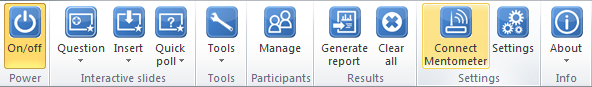 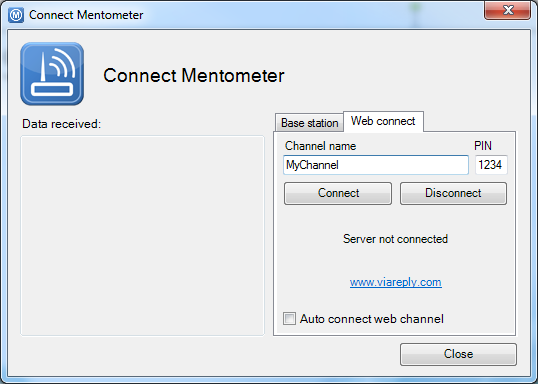 Collegare il computer a Internet
Immettere il nome della sessione e PIN
Fare clic su Connetti
Votare tramite Webvoting
Si vada sul sito da smartphone
 www.viareply.comIl Channel/Session ID sono stati 
comunicati tramite email 
Precedentemente e si clicchi login
E’ possibile utilizzare un QR code da palmare
Oppure inviare un sms ai partecipanti con il link:http://www.viareply.com/keypad.aspx?SessionID=XXXXXX&PIN=XXXX
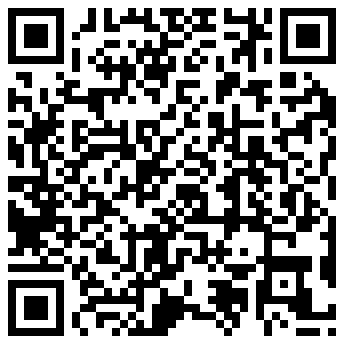 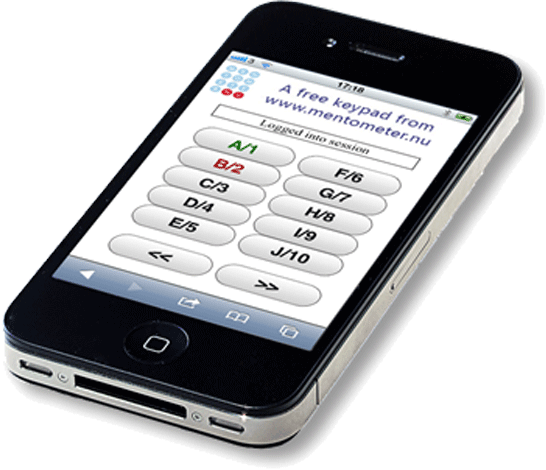 Test della connessione
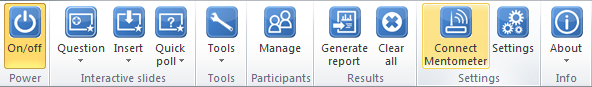 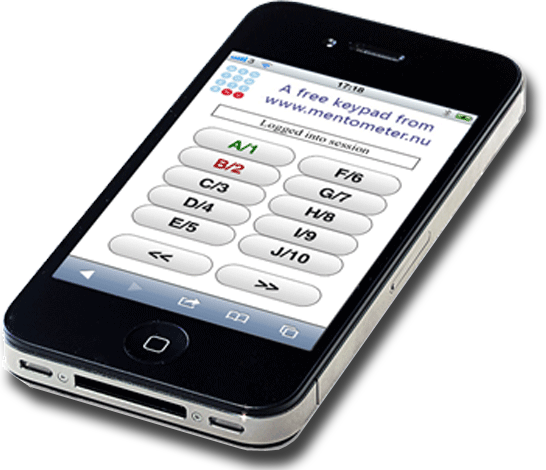 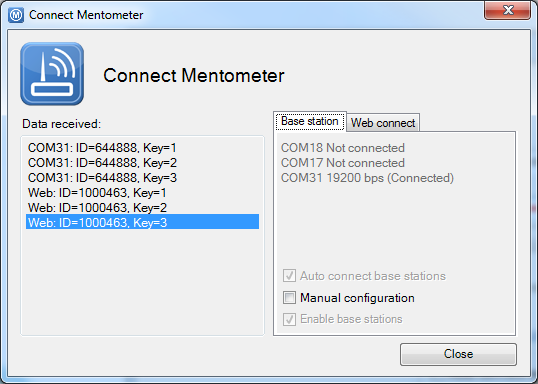 Si provi a inviare delle votazioni da palmare o votatore fisico
Si voti premendo una o due volte uno dei tasti virtuali del votatore sullo schermo
Messaggi via web
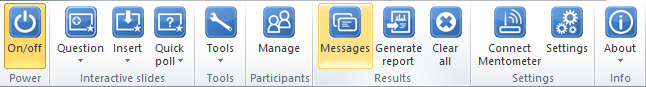 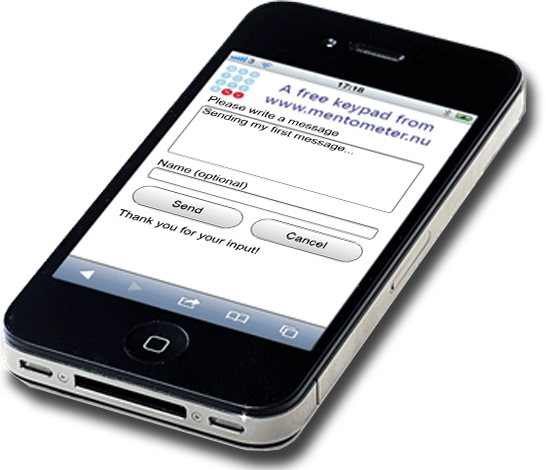 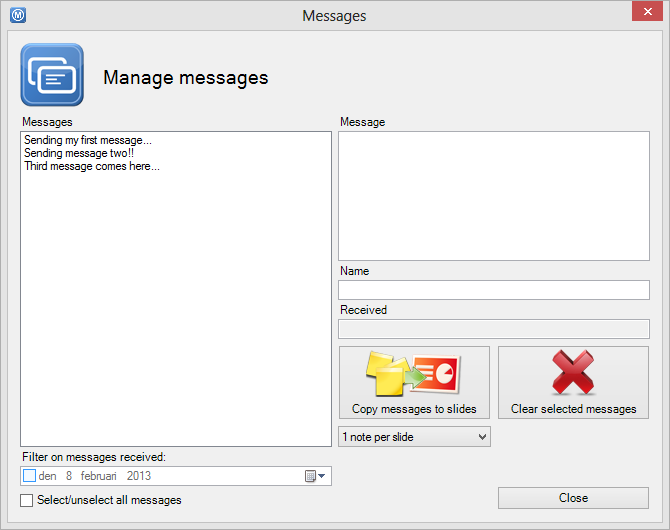 Si controlli  che i messaggi sono ricevuti correttamente
Fare clic su 'Messages' in PowerPoint ® e «Send" sullo smartphone…
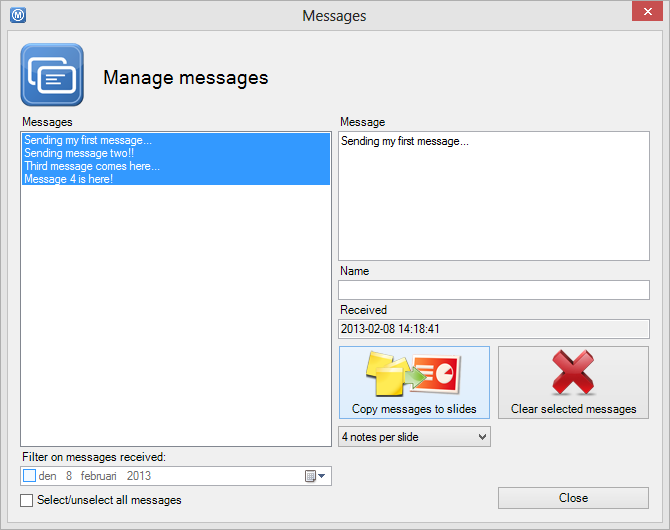 Sending my first message...
Sending message two!!
Selezionare i messaggi e fare clic su ’Copy messages to slides’
Third message comes here...
Message 4 is here!
Crea la prima slide in Mentometer!
’Create new question’
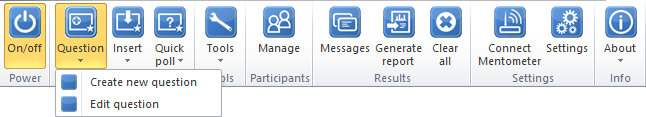 Inserire domanda e risposta…
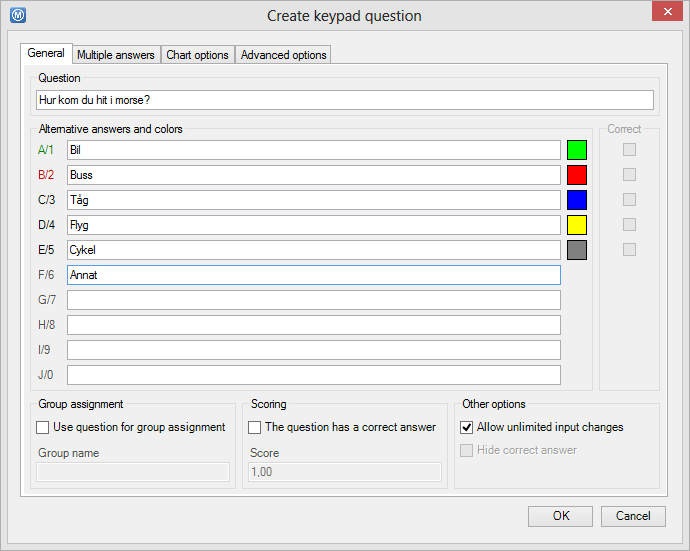 Inserisci la tua domanda e le diverse risposte.
È possibile modificare il colore facendo clic sulla barra dei colori a destra di ogni risposta.
Inserire domanda e risposta…
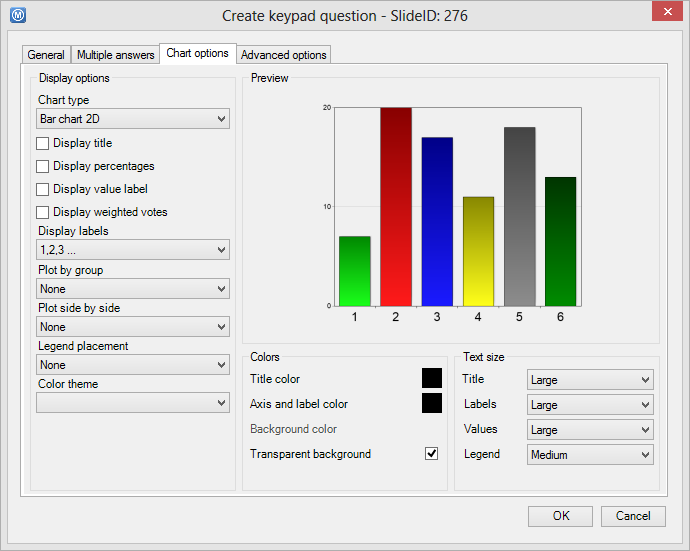 Fare clic su ‘chart options' e selezionare come si desidera presentare i risultati. Al termine, premere 'OK'.
Come sei arrivato qui stamattina?
A piedi 
Bus 
Taxi 
Bici 
Moto 
Di corsa
La tua domanda è stato creata!
Perché la votazione abbia luogo, è necessario eseguire la presentazione in modalità slide show e mentometer deve essere attivato con il pulsante "Power".
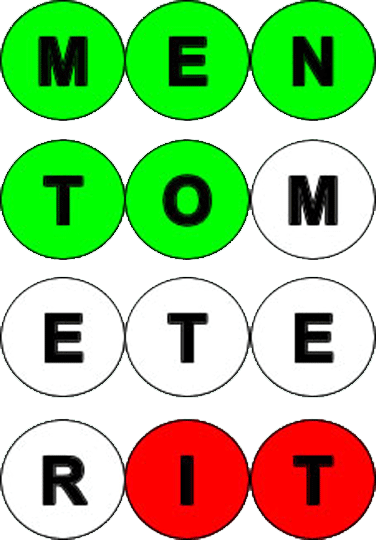 Come sei arrivato qui stamattina?
Modifica di una slide esistente
Come sei arrivato qui stamattina?
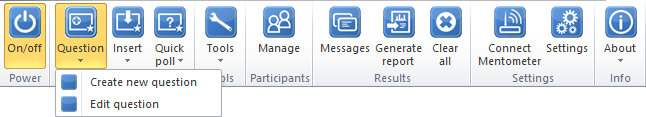 A piedi 
Bus 
Taxi 
Bici 
Moto 
Di corsa
Si scelga l’opzione ”edit question”, e si modifichi poi il testo nella finestra di pop up, assieme a tutte le altre opzioni del grafico, colori ecc. Al termine si prema ok.
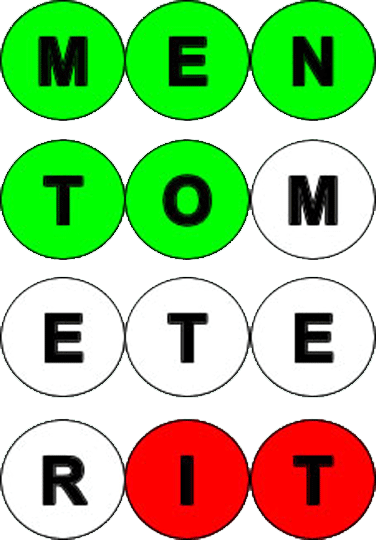 Come sei arrivato qui stamattina?
A piadi 
Bus 
Taxi 
Bici 
Moto 
Di corsa
Il logo mentometer compare in basso a destra. Se non desideri vederlo puoi spostarlo al di fuori della slide, ma non cancellarlo o la slide non sarà più interattiva!!
La domanda è stata creata. E’ ora possibile durante lo slideshow far votare i partecipanti. Ricordati di premere il pulsante ”power” nel menu mentometer prima della presentazione
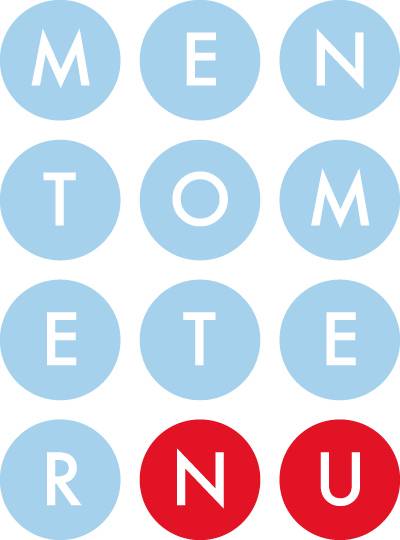 Prova il sistema mentometer...
Eseguire le slide successive in modalità di presentazione e si risponda alle domande…
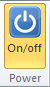 Si prema il pulsante on/off per attivare l’interattività
E' la prima volta che usi mentometer?
si 
no
E’ possibile simulare 50 voti casuali con il tasto destro del mouse e scegliendo ”Random Votes”
A che fascia di età appartieni?
< 25 
25-35 
35-45 
45-55 
55-65 
> 65
Questa domanda serve per creare i gruppi secondo l’età
Ti piace mentometer?
si 
no 
non so
Facendo click sul tasto destro del mouse sul grafico è possibile scegliere di mostrare il grafico secondo i gruppi o meno
Quale marca preferisci?
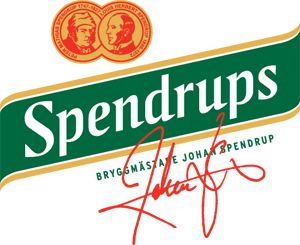 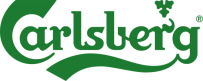 Gli utilizzatori avanzati possono anche personalizzare ancora di più le proprie slide!!
0%
0%
Quante volte l'Irlanda ha vinto l'eurovision contest
1 
2 
3 
4 
5 
6
Facendo click sul tasto destro del mouse è possibile scegliere ”unhide correct answer”
Lista dei vincitori
Questa tabella è creata utilizzando ”insert->leader board o group leaderboard per i gruppi…
Qual'è la probabilità di X?
molto piccola 
piccola 
media 
grande 
molto grande
Quali sono le conseguenze del fatto X ?
nessuna 
piccola 
media 
grande 
catastrofica
Probabillità vs Conseguenza
Con i grafici XY, è possibile visualizzare diversi parametri contemporaneamente. È possibile creare grafici sofisticati con Insert> Graph.
Le domande vengono create come al solito e quindi sono i grafici dei risultati appena ottenuti.